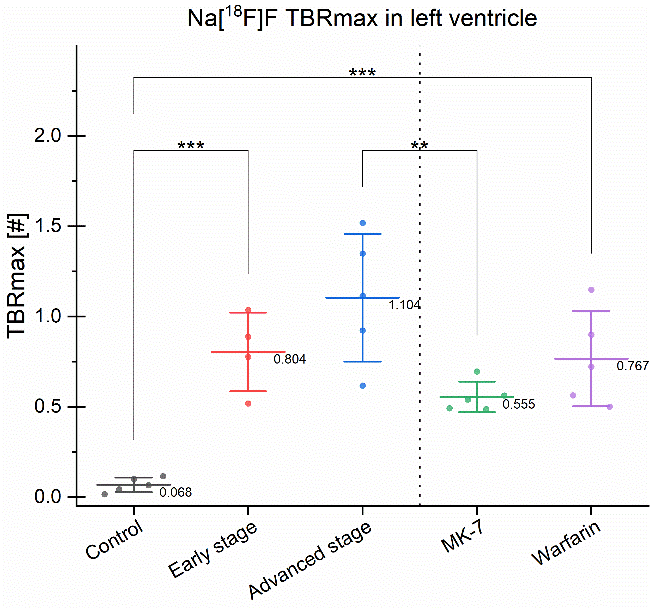 A.
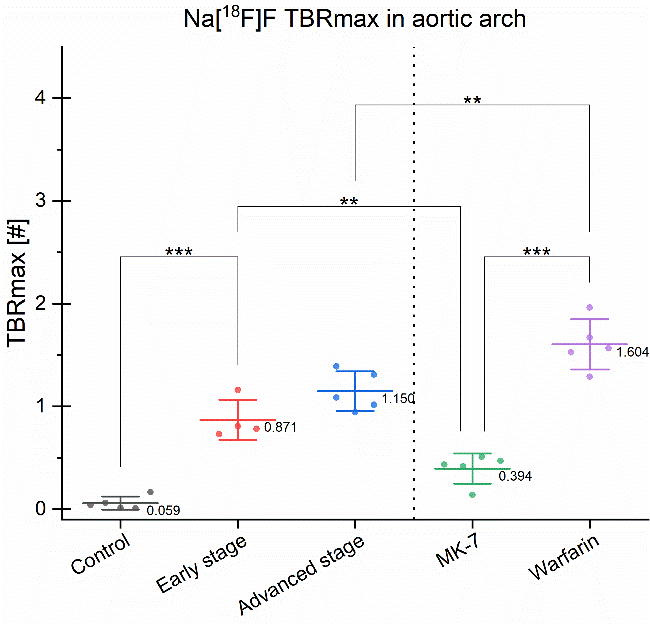 B.
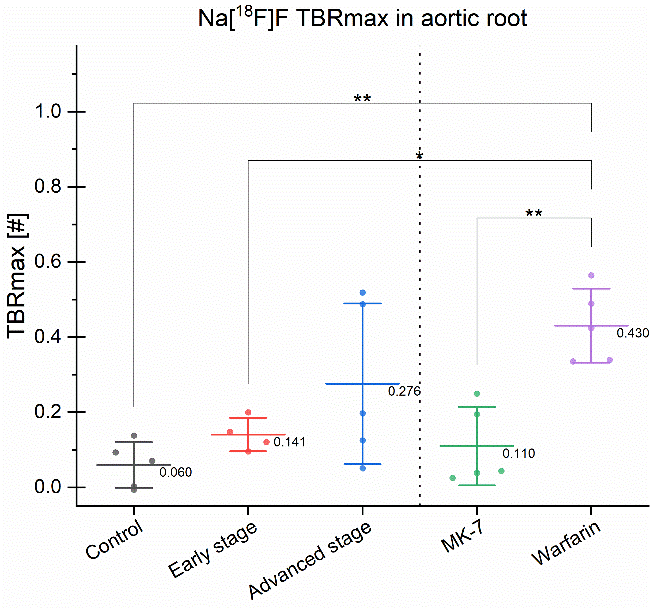 C.